Vývoj kojence
Přednáška kurzu Vývojová psychologie
24.11.2020
Tereza Brumovská, PhD.
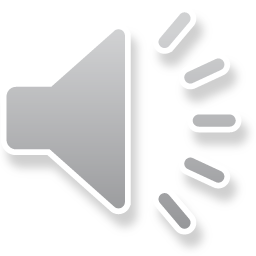 6 týdnů – 1 rok: Období nejpřevratnějších a nejrychlejších změn
Motorika hrubá
Motorika jemná
Vnímání: Zrakové, Sluchové, Chuťové, Tělesné
Kognitivní dovednosti
Jazyk a Komunikace
Sociální vývoj
Emoční vývoj
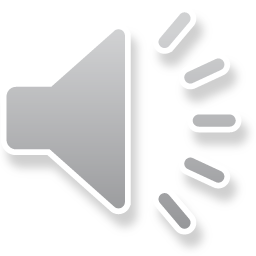 Vývojové oblasti
Od ležícího a převážně spícího miminka ke vzpřímenému, chodícímu, zvídavému dítěti (Chůze začíná mezi 9-18 měsícem, nejčastěji během 11-12 měsíce). Revoluce v kognitivním vývoji (Gibson, 1988)
Od reflexů k volní motorice
Od úchopového reflexu k záměrnému pinzetovému úchopu
Od nediferencovaného protosociálního chování k výlučnému vztahu a fixaci na blízkou osobu
Od jednosměrného kontaktu k reciprocitě a sdílení pozornosti
Od univerzálních počátků jazyka k mateřštině
Od reflexního zrcadlení k záměrné nápodobě.
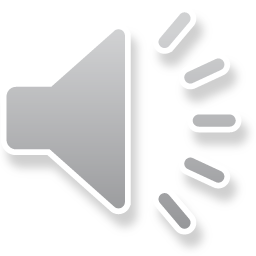 1. Vývoj hrubé motoriky
Na zádech: 1-2 měsíce: Ležení asymetrické, 3-5 měsíců: Ležení symetrické, 6-8 měsíců: Převrací se ze zad na břicho, 9 měsíců: Hra s tělem, předměty a tělem, ruce a nohy začínají symetricky kooperovat
Na břiše: 1-2 měsíce: Asymetricky položená hlavička, pomalu narovnává a zvedá, mizí novorozenecké reflexy  3-5 měsíců: Hlava zdvižená ve střední linii, ´pase koníky´, zvedá ruce a nohy do výše, dotýká se nohou 6-7 měsíců: Vysoký zdvih s oporou, uvolňuje si ruku k manipulaci s předměty a k lezení. 8 měsícú: Vertikalizace – sedí, 9 a více měsíců: Sedí, leze, klečí, snaha o stoj. 
Vizuomotorická koordinace: 1-2 měsíce: Prohlíží si předměty, natahuje po nich ruce, 3-5 měsíců: Uchopuje, manipuluje a třese s předměty, počátek koordinace ruka-noha-oko 6-8 měsíců: Převaluje a posunuje předměty, 9-12 měsíců: Zdvihá předměty ze země a manipuluje s nimi vůlí. Začíná koordinovat vůli a výslednou manipulaci

Jemná motorika
Jemná motorika: 1-3 měsíce: Úchopový reflex, 3.5-4 měsíce: Uchopí do dlaně celé chrastítko,  5 měsíců: Ulnárně dlaňový úchop – u malíkové hrany. Palec se odděluje od dlaně. 6 měsíců: Středový dlaňový úchop, 7 měsíců: Radiálně-dlaňový úchop (u palce), 8 měsíců: Hrabavý ůchop, 8-10 měsíců: Radiálně-digitální úchop (Nůžkový úchop), 10 a více měsíců: Pinzetový úchop
Hrubá a jemná motorika
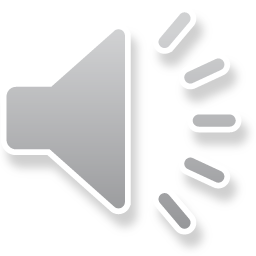 Vnímání, kognitivní dovednosti
Vývoj zraku:
0–2 měsíce – fixační reflex: v tomto období se dítě dívá pouze jedním okem, druhé může fyziologicky zašilhat. Vnímá kontrasty, schopné zafixovat předměty a jejich části. 
2. měsíc – binokulární fixační reflex: dítě začíná používat obě oči současně (společně). Schopné vnímat krátce oběma očima
3. měsíc – reflex konvergence a divergence: v tomto období dítě sleduje bližší i vzdálenější předměty oběma očima.
4. měsíc – reflex akomodace: dítě dokáže zaostřit na bližší i vzdálenější předměty.
6. měsíc – reflex fúze: fúze znamená spojení obrazů z pravého a levého oka v jeden smys­lový vjem v centrálním nervovém systému. zdokonalení a upevnění konvergence a akomodace.
9. měsíc – upevnění binokulárních reflexů, začíná se vyvíjet hloubkové a prostorové vidění.
do 1. roku – rozvoj prostorového vidění (stereopse) = zdokonalení vztahu mezi konvergencí a akomodací.

Vývoj sluchu: 
3-4 měsíce: Preference lidského hlasu. Méně zřetelná volní reaktivita na zvukové podněty. 6 měsíců: Rozpoznává melodii. 7-9 měsíců: Spolu s rozvojem motoriky schopné otočit se za zdrojem zvuku
Vývoj chuti: Skrze chuť mateřského mléka. Ve 4 měsících získává slanou chuť – poslední rozpoznanou. 
Tělesné vnímání: Zkoumání prostoru kolem všemy smysly. Hmatem od 6 měsíců a ústy (mezi 4-18 měsíci)
Kognitivní rozvoj: Probíhá skrze smyslové vnímání a poznávání smysly. Chápe základní vlastnosti a permanenci objektů (od 8 měsíců x od 3,5 měsíců)
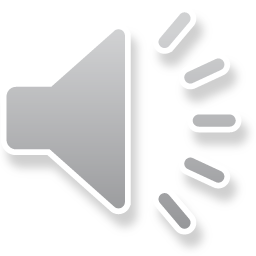 Vývoj jazyka: Vokalizace a řeč, komunikace
Vokalizace a řeč: 0-2 měsíce: Hrdelní zvuky a křik, 3-5 měsíců: Univerzální vokalizace a zvuky, broukání 6-8 měsíců: Žvatlání, zvuky mateřštiny, 9 měsíců a více: První slůvka, duplikace slabik
Komunikace: 6-12 měsíců: Snížení citlivosti na universální zvuky, vytříbení sluchu na zvuky mateřského jazyka. 6-8 měsíců: Dítě se začíná zapojovat do interaktivní vokalizace s druhým. Tónem vyjadřuje pocity, potřeby, emoční stavy. 9-10 měsíců: Rozumí prvním slovům. Po zácviku je schopné reagovat na pokyn blízké osoby. 8-15 měsíců: Začíná používat první slova.
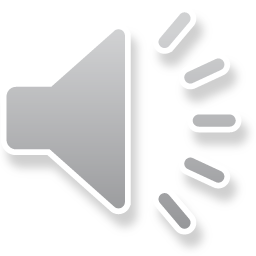 Sociální a emoční vývoj
SOCIÁLNÍ VÝVOJ
Protosociální chování: 0-2 měsíce: Náznak úsměvu.
3-5 měsíců: Reciproční sociální úsměv, sleduje se zaujetím obličej druhé osoby,  Vokalizace jako odpověď na řeč.
6-8 měsíců: Reciproční kontakt.
Schopnost předstírat:6-11 měsíců
Schopnost sdílené pozornosti: 9 měsíců
Emulace – Schopnost za druhého dokončit jeho cíl: 9-12 měsíců
EMOČNÍ VÝVOJ
Strach z cizích lidí (7-9 měsíců)
Strach z výšek (6-8 měsíců)
Separační úzkost (od 8 měsíců)
Erikson a psychoanalýza: Orální období. Důvěra proti nedůvěře
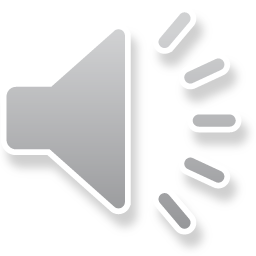 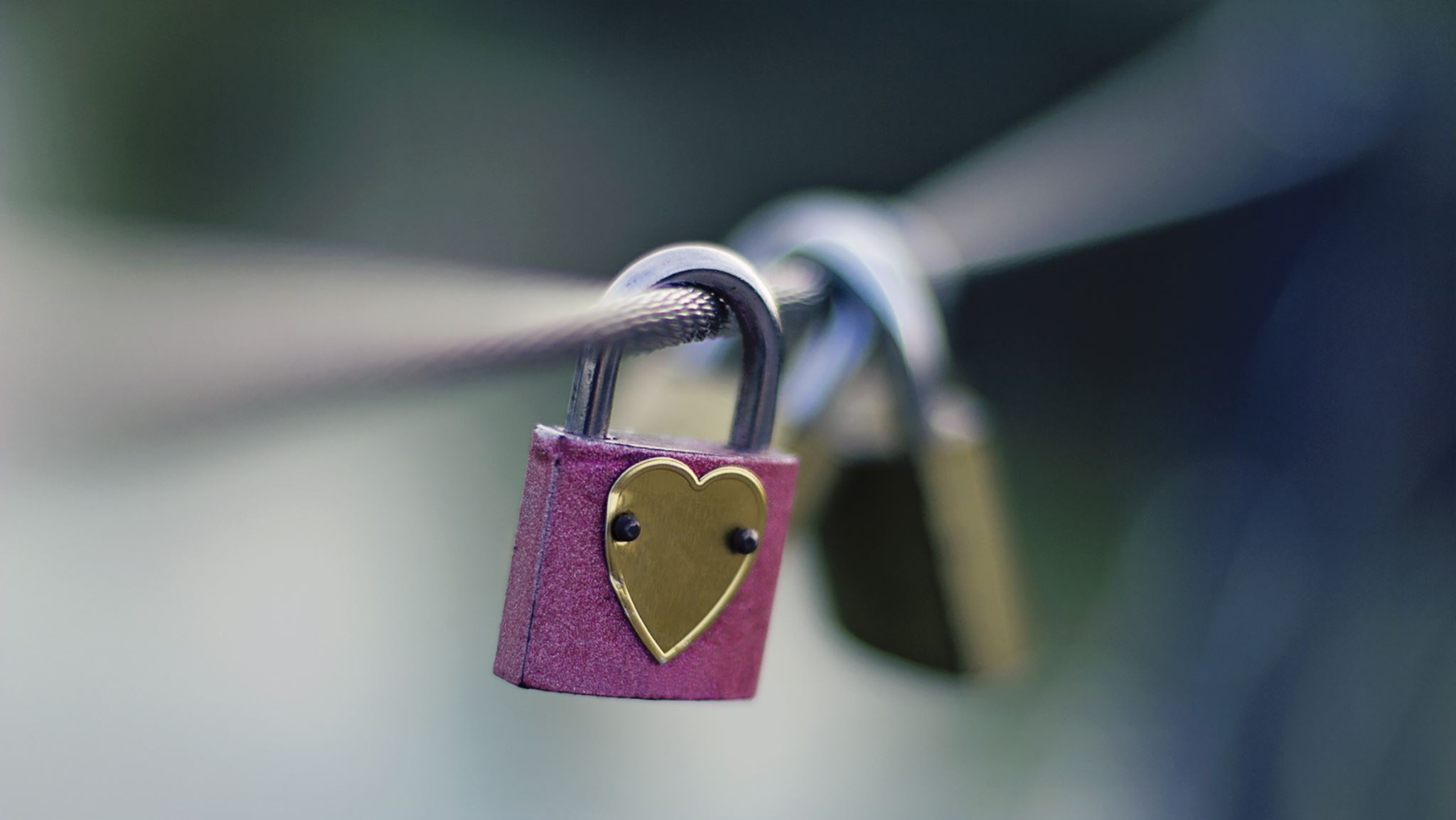 Erikson: Základní důvěra proti základní nedůvěře
Prvním projevem důvěry dítěte: Jak snadno se krmí, jak dobře spí a jak snadno se vyprazdňuje.
Zkušenost vzájemné regulace v symbióze s matkou: Matka pomáhá dítěti regulovat nezralý nervový systém, emoce a popudy.
Dítě poznáváním smyslů dorůstá do pocitu vnitřní intimity a zážitku vnitřního blaha
Projev důvěry: Nechat matku zmizet bez nadměrného pocitu úzkosti – matka integrovaná jako vnitřní jistota i vnější předvídatelnost
Proces diferenciace v raném stadiu mezi vnitřním a vnějším světem:
Introjekce a projekce
 Důvěra: Citlivá péče matky o potřeby dítěte spojená s pevným pocitem osobní integrity a sounáležitosti s vnější společností a kulturou.
Nedůvěra: Stesk po ztraceném ráji. Míra diferenciace indiferentní nezralé osobnosti dítěte s oporou matky a její péče, stability a integrace, její zralosti.
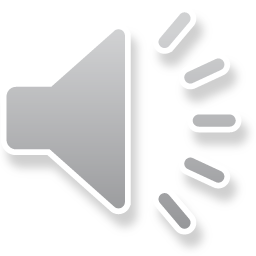 Důležitost primární pečující osoby v prvním roce života
Pomáhá, doplňuje, uklidňuje, reguluje, učí, dává podněty, poskytuje zpětnou vazbu, péči, naplňuje potřeby.
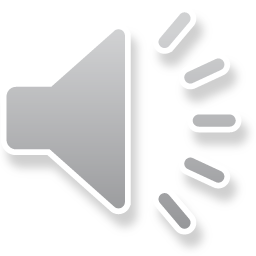 Dotazy, komentáře
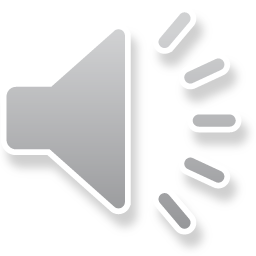